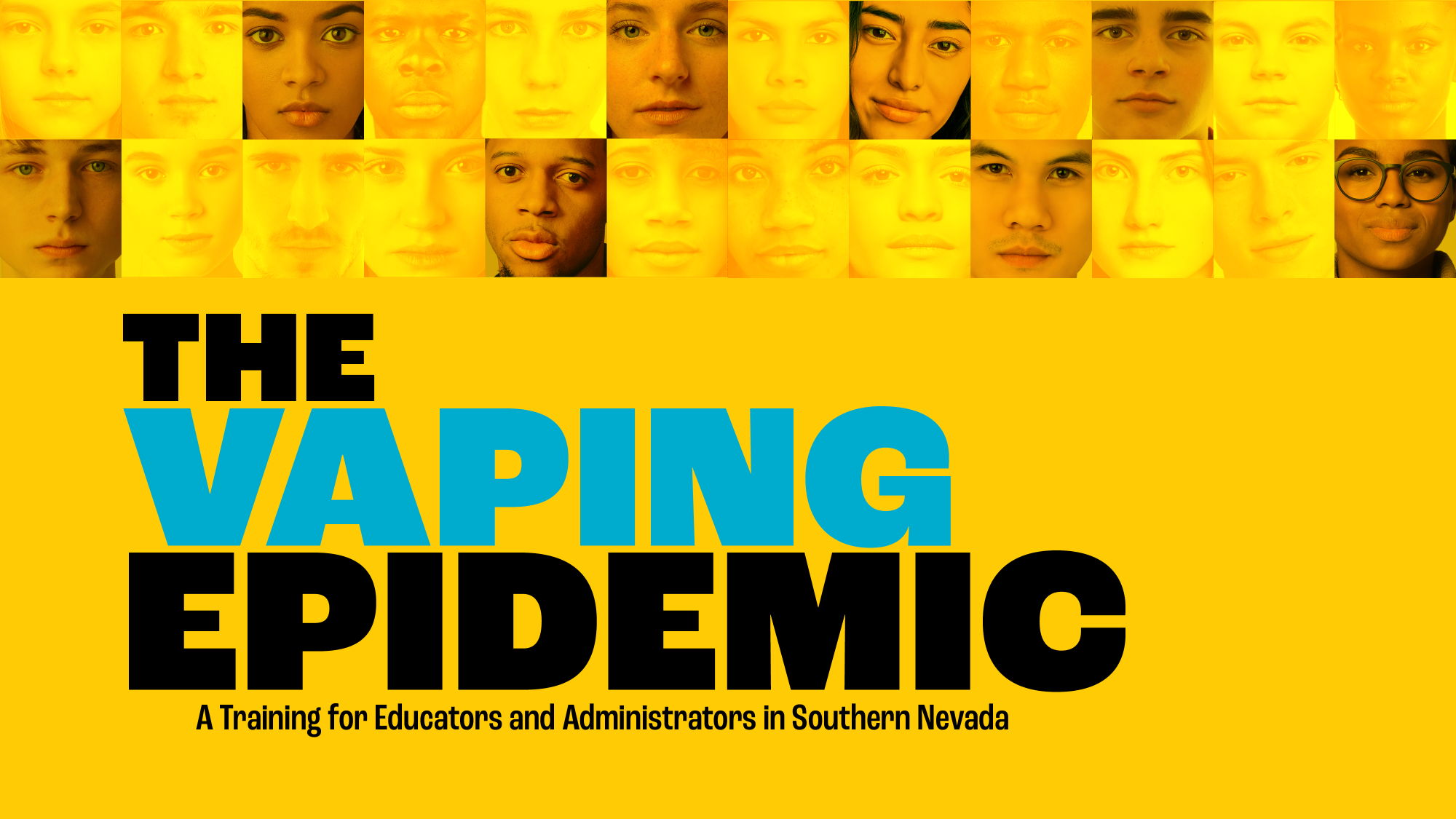 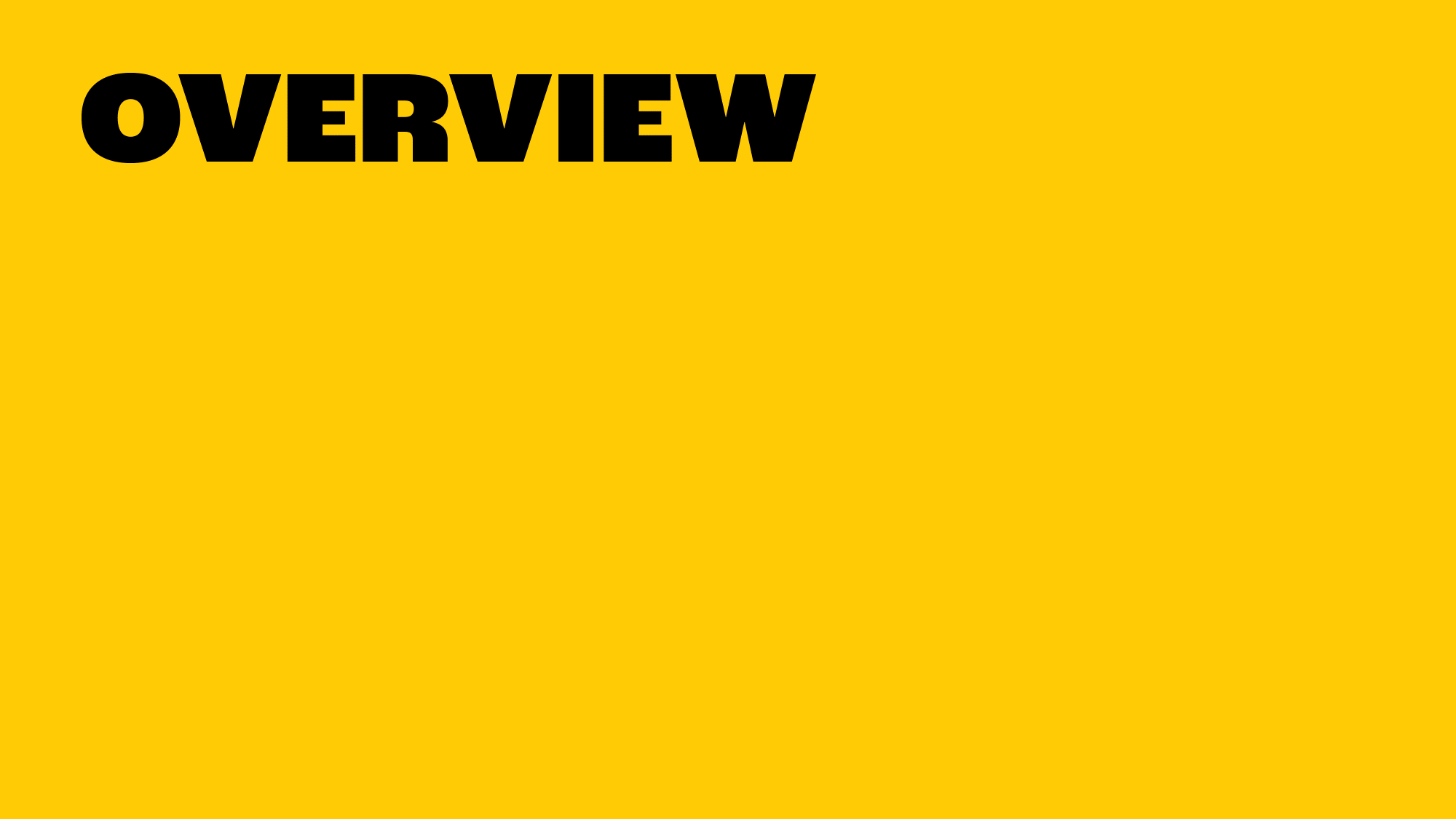 The Facts
About Electronic Vapor Products 
Health Impacts 
Disparities in E-Cigarette Use
Fact vs Fiction
Flavoring
Identifying Electronic Vapor Products 
Signs A Teen is Vaping
Cannabis

Benefits of Quitting
My Life, My Quit
Alternatives to School Suspension
FAQ
How You Can Help 
Steps for Success
Order Free Resources
For More Information
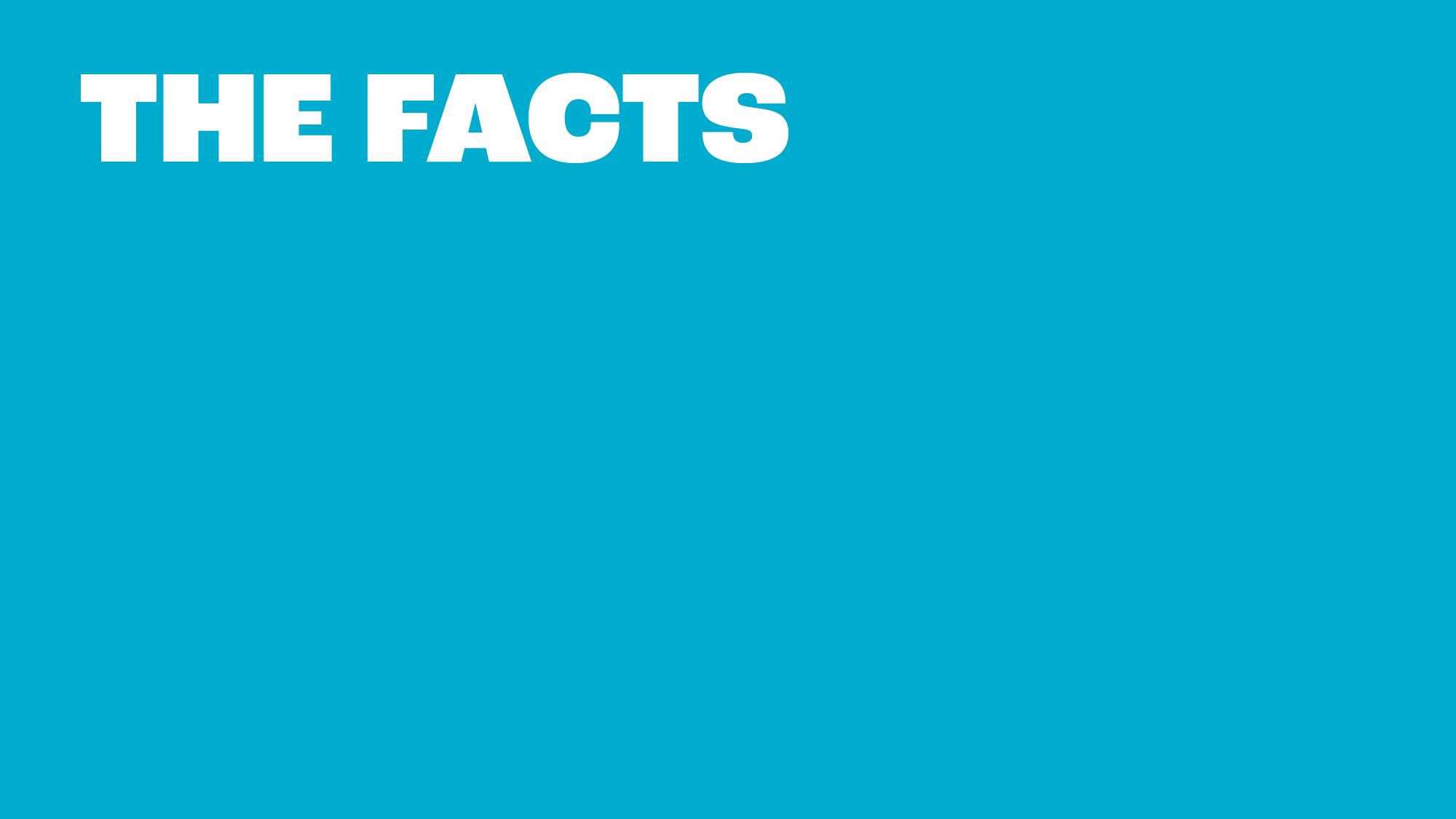 E-cigarettes are the most popular tobacco product among middle and high school students
1 in 10 high school students and 1 in 20 middle school students use e-cigarettes 
In 2023, 12.7% of high school students & 8.0% of middle school students in Clark County reported using e-cigarettes in the last 30 days
Adolescent nicotine use can increase the risk of substance misuse, addiction, mood disorders, and permanent lowering of impulse control
Smoking increases the risk of heart disease, stroke, cancer, and early death
The vape industry illegally markets to youth, targeting teens to create lifelong addictions
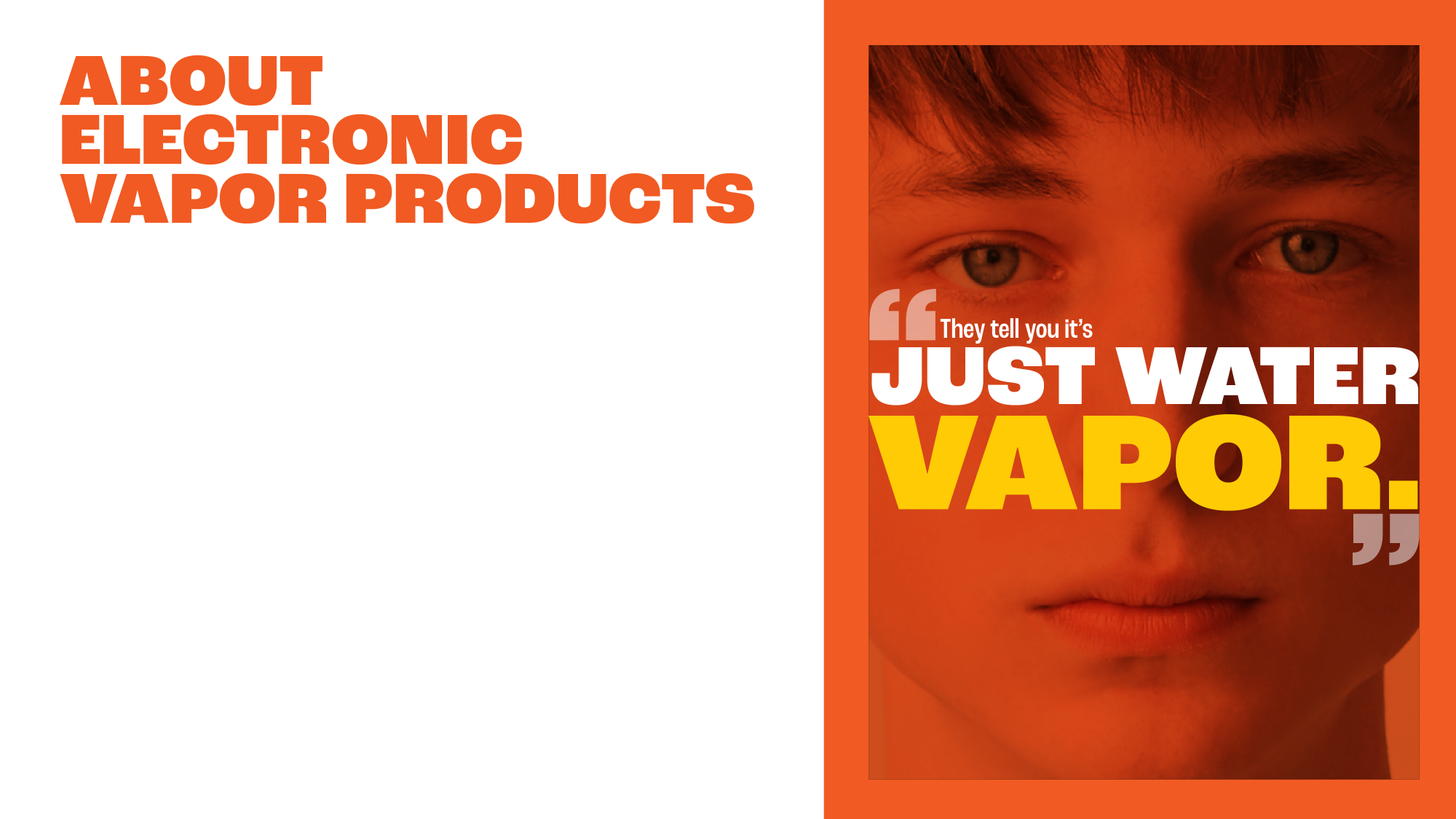 Using an electronic vapor product is sometimes called “vaping”
Electronic vapor products are sometimes called “e-cigarettes,” “e-cigs,” “e-hookahs,” “mods,” “vape pens,” “vapes,” “tank systems,” and “electronic nicotine delivery systems (ENDS)”
E-cigarettes can be used to deliver cannabis and other drugs
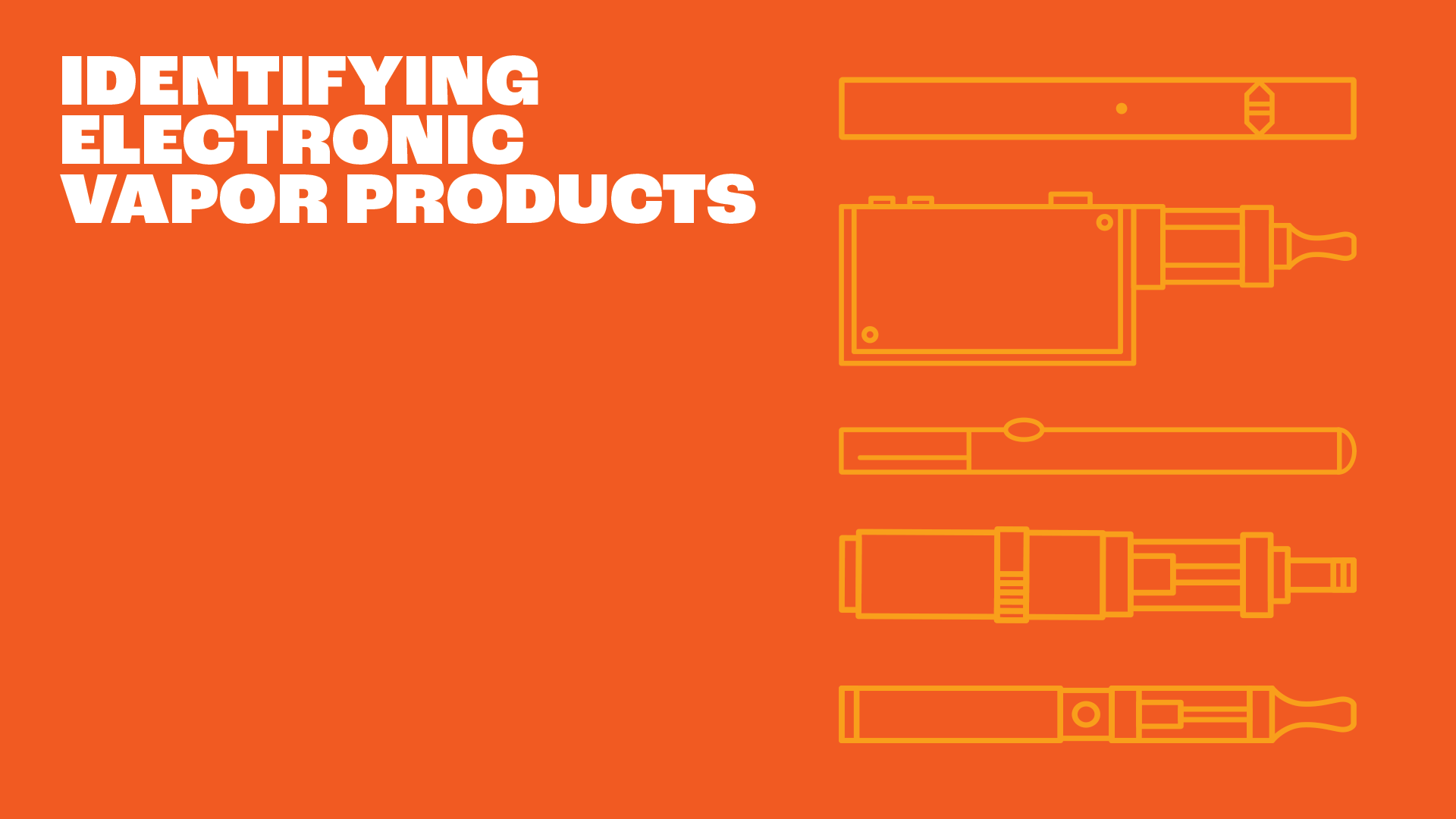 E-cigarettes come in many shapes and sizes
Some e-cigarettes are made to look like regular cigarettes, cigars, or pipes
Others resemble pens, USB sticks, and other everyday items
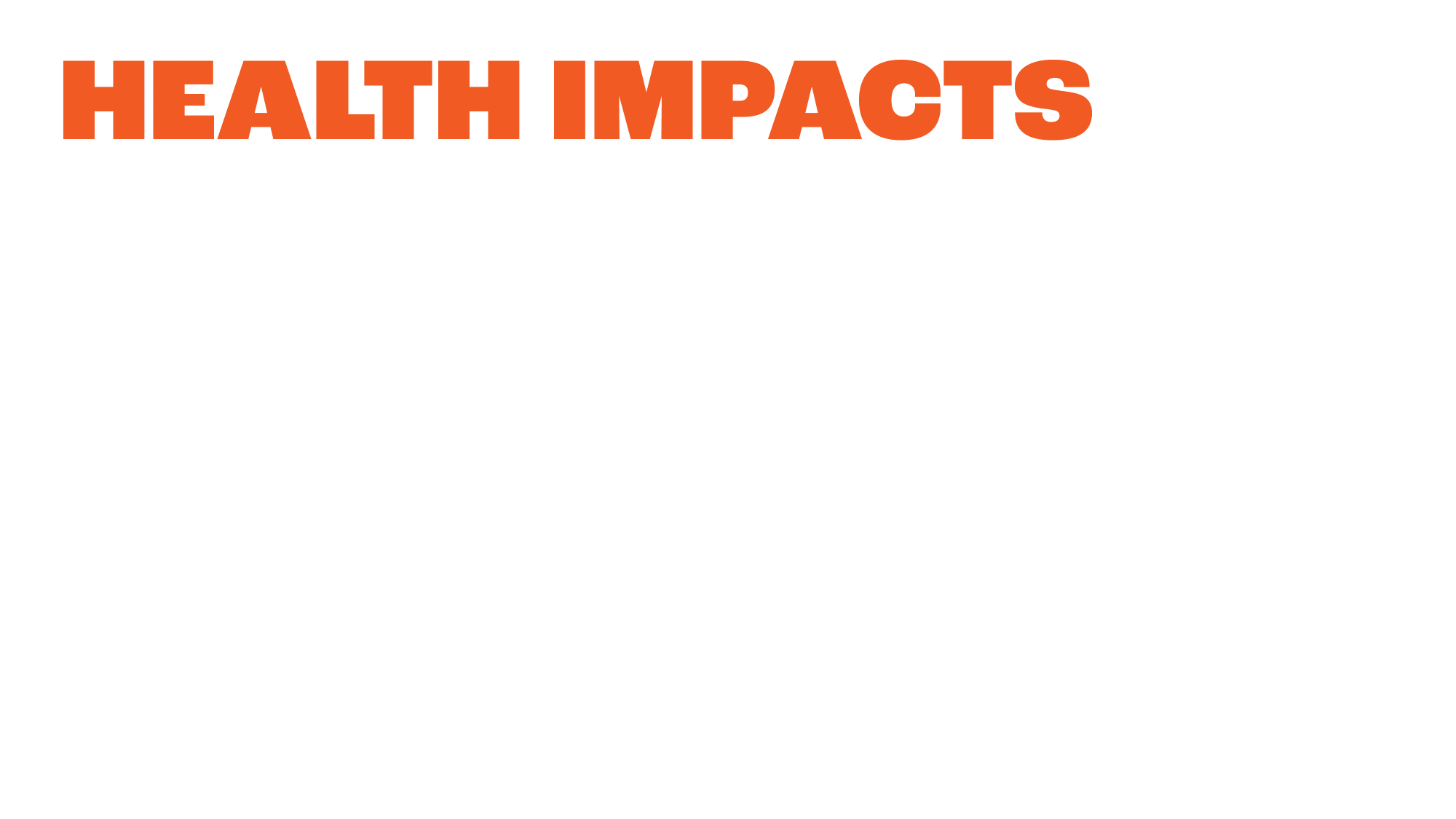 E-cigarettes often contain harmful substances, including:
Nicotine
Flavoring such as diacetyl, a chemical linked to a serious lung disease
Cancer-causing chemicals
Heavy metals such as nickel, tin, and lead
Nicotine can harm adolescent brain development, which continues into the early to mid-20s 
Youth who use e-cigarettes or vapes are more likely to become chronic smokers, leading to nicotine addiction and damage to their developing brains 
Smoking at a young age increases the risk of heart disease, stroke, cancers, and early death
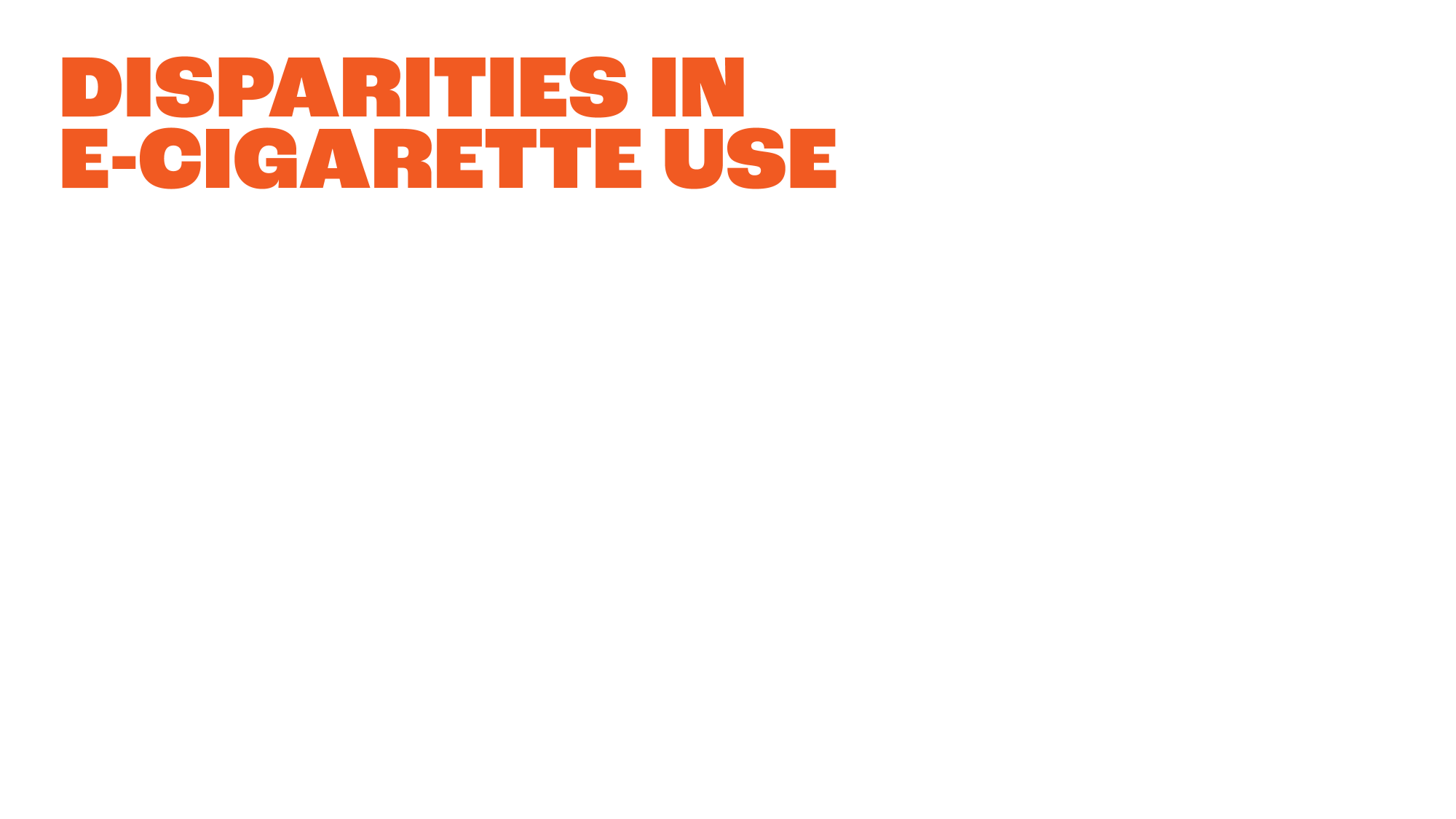 In Nevada, Hispanic/Latinx high school students use tobacco products at the highest rate  
In Nevada, white high school students use e-cigarettes at the highest rate, followed by Hispanic/Latinx and multiracial youth 
Tobacco use rates are elevated among LGBT youth 
Potential risk factors: 
Lack of support from family and peers
Depression
Low self-esteem
Stress
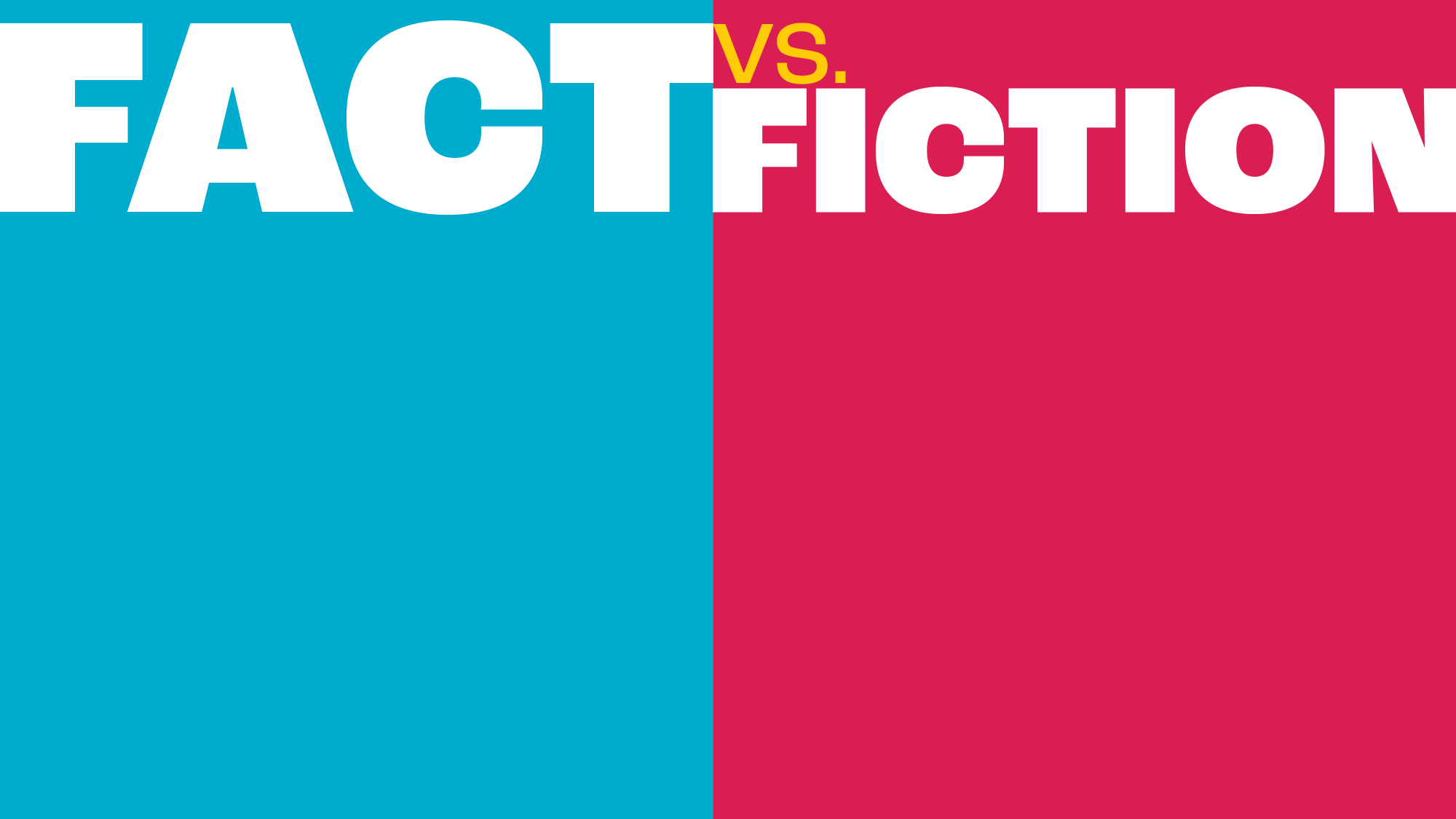 Cigarette smoking is responsible for more than 480,000 deaths per year in the United States.  FACT
Tobacco smoke contains at least 250 harmful chemicals, around 70 of which are known to cause cancer.  FACT
Teens who use e-cigarettes go on to smoke cigarettes.  FACT
Most teenagers smoke.  FICTION
The vapor produced by e-cigarettes consists primarily of water.  FICTION
The flavorings used in e-cigarettes are safe to inhale into the lungs.  FICTION
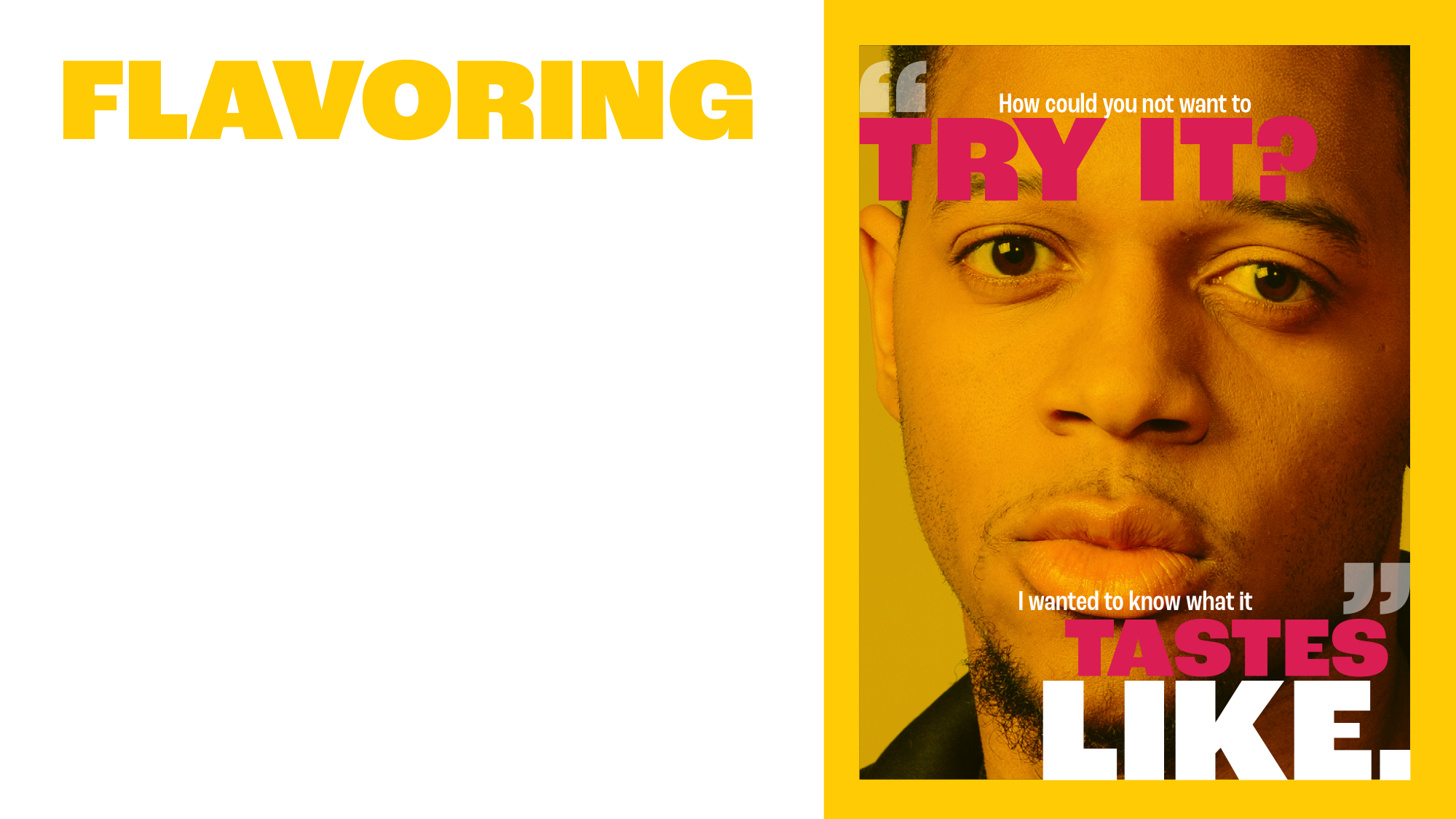 Masks the harshness of tobacco, making smoking more tolerable to new users 
Entices youth to try tobacco products 
Bright colorful packaging, sweetened flavors, and fun names target youth  
Youth who use flavored tobacco products are more likely to become chronic smokers, experience nicotine addiction, and cause damage to their developing brains
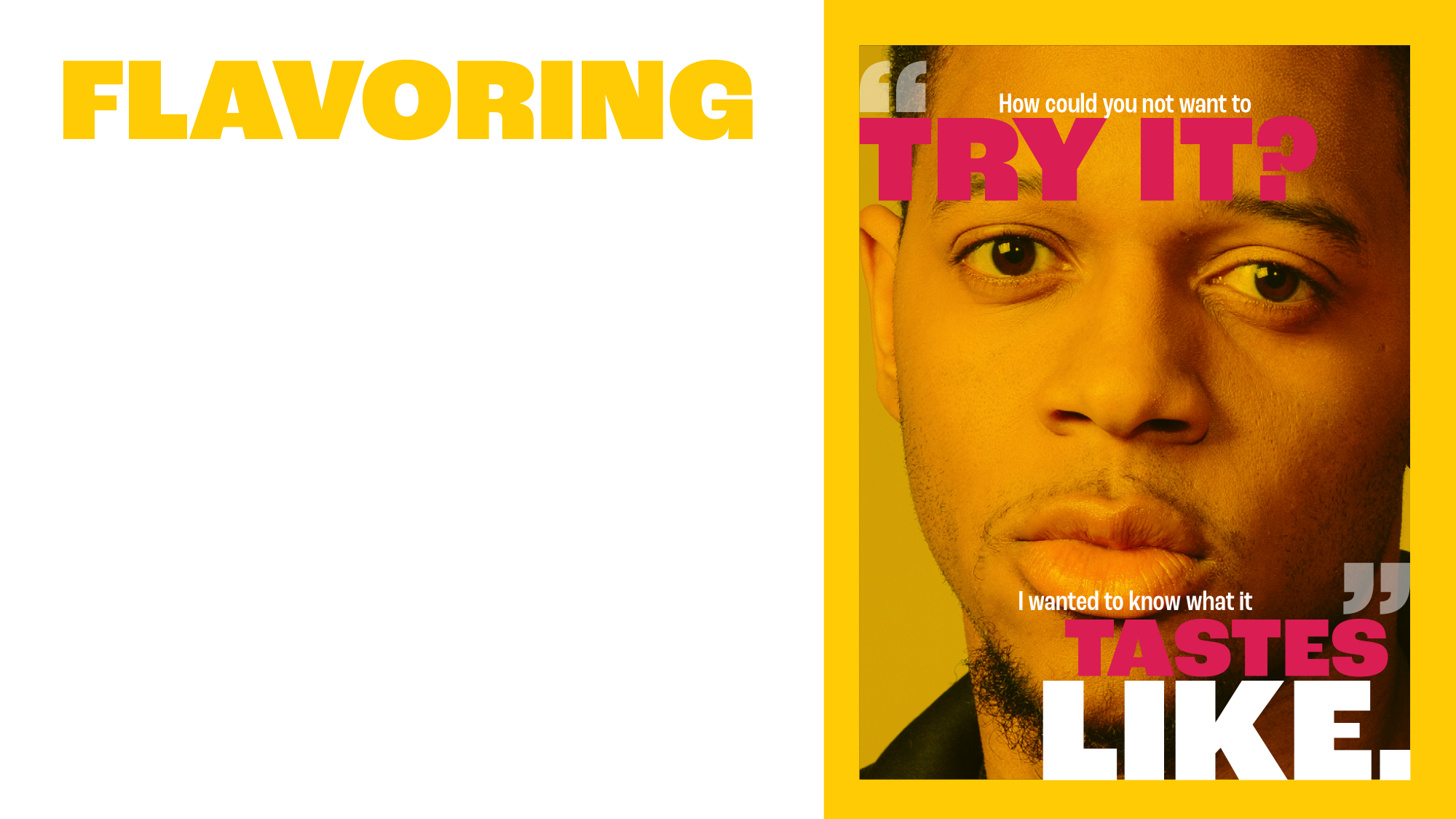 The most popular flavor types among teens: 
Fruit 
Candy, desserts, or other sweets
Mint
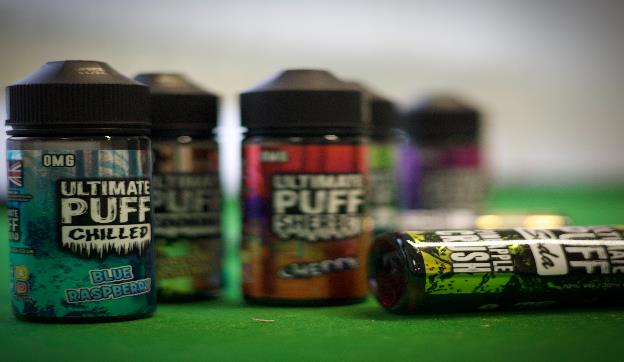 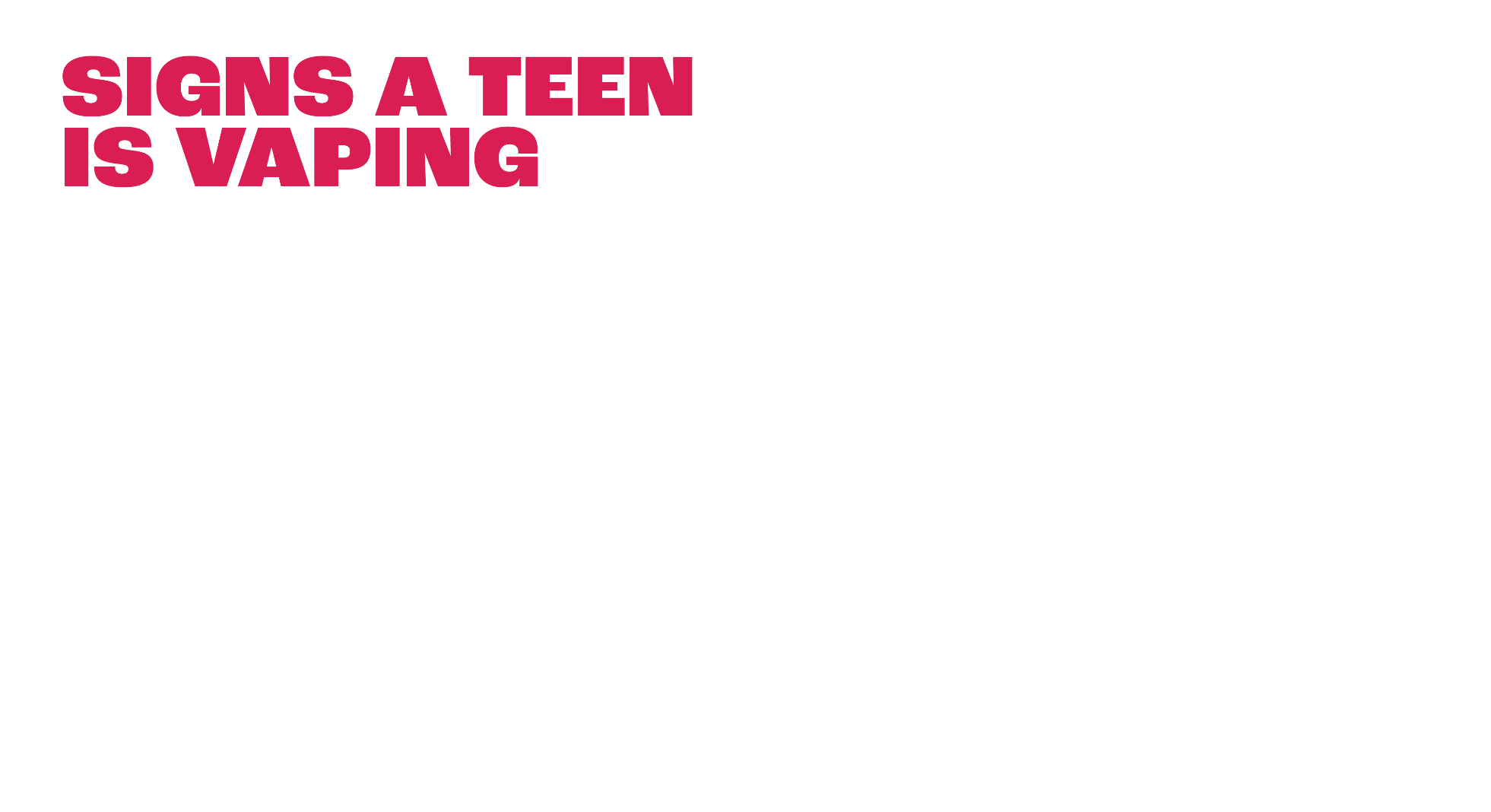 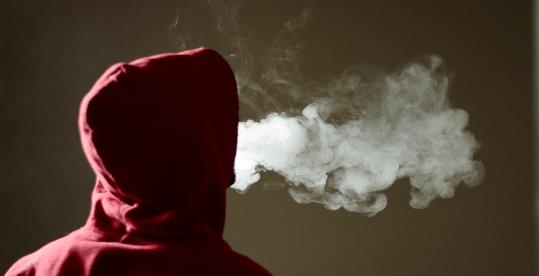 Dry mouth
Drinking more
Craving more salt or spice
Shortness of breath
Smoker’s cough	
Lung infections
Chest pain	
Throat clearing
Difficulty tasting

Mouth sores
Increased thirst	
Nosebleeds	
Dry eyes	
Skin damage
Changes in eating habits
Nausea or vomiting
Weight loss 	
Sleep disturbance
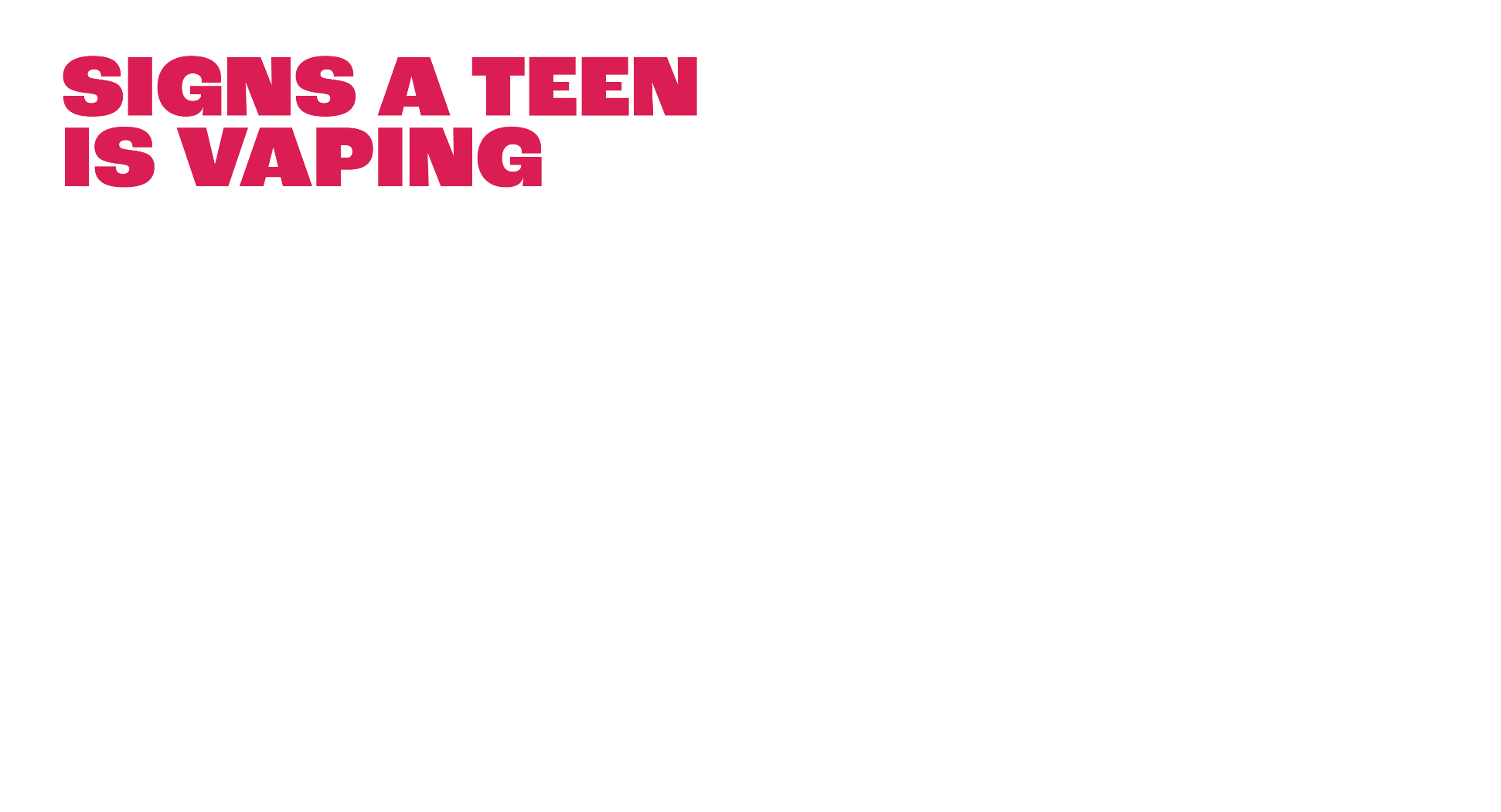 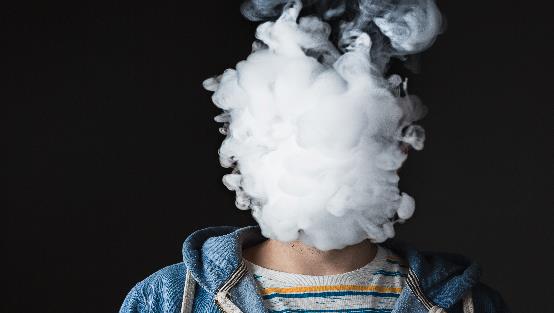 Unknown deliveries/increased spending
Behavior changes, mood swings, agitation, or withdraw
An unexplained sweet scent 	
White vapor or smoke
Increased sensitivity to caffeine or jitteriness
Frequent bathroom pass requests 
Unusual packages or items such as batteries, chargers, USB drives, cartridges, small highlighters, or pens
Residue on surfaces, especially glass
Secretive attitude
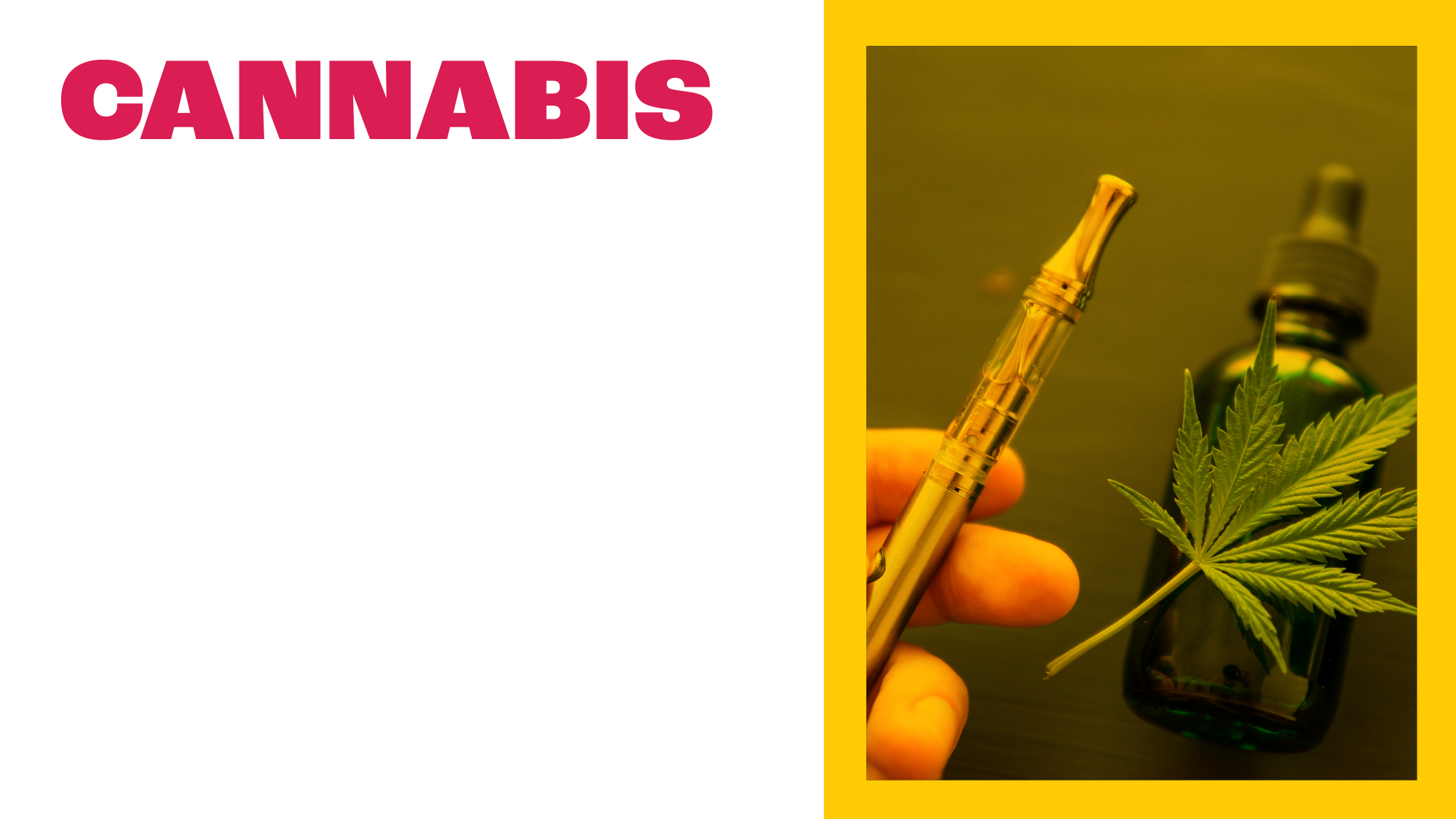 Vaping cannabis is not safer than smoking it 
Vaping cannabis can cause bloodshot eyes, dry mouth and thirst, increased appetite, and shifts in behavior or mood 
Products like vaporized concentrated waxes and oils may contain more THC 
Vaping cannabis can expose users to EVALI (E-Cigarette or Vaping Product-Use Associated Lung Injury), harmful cancer-causing chemicals, and marijuana poisoning
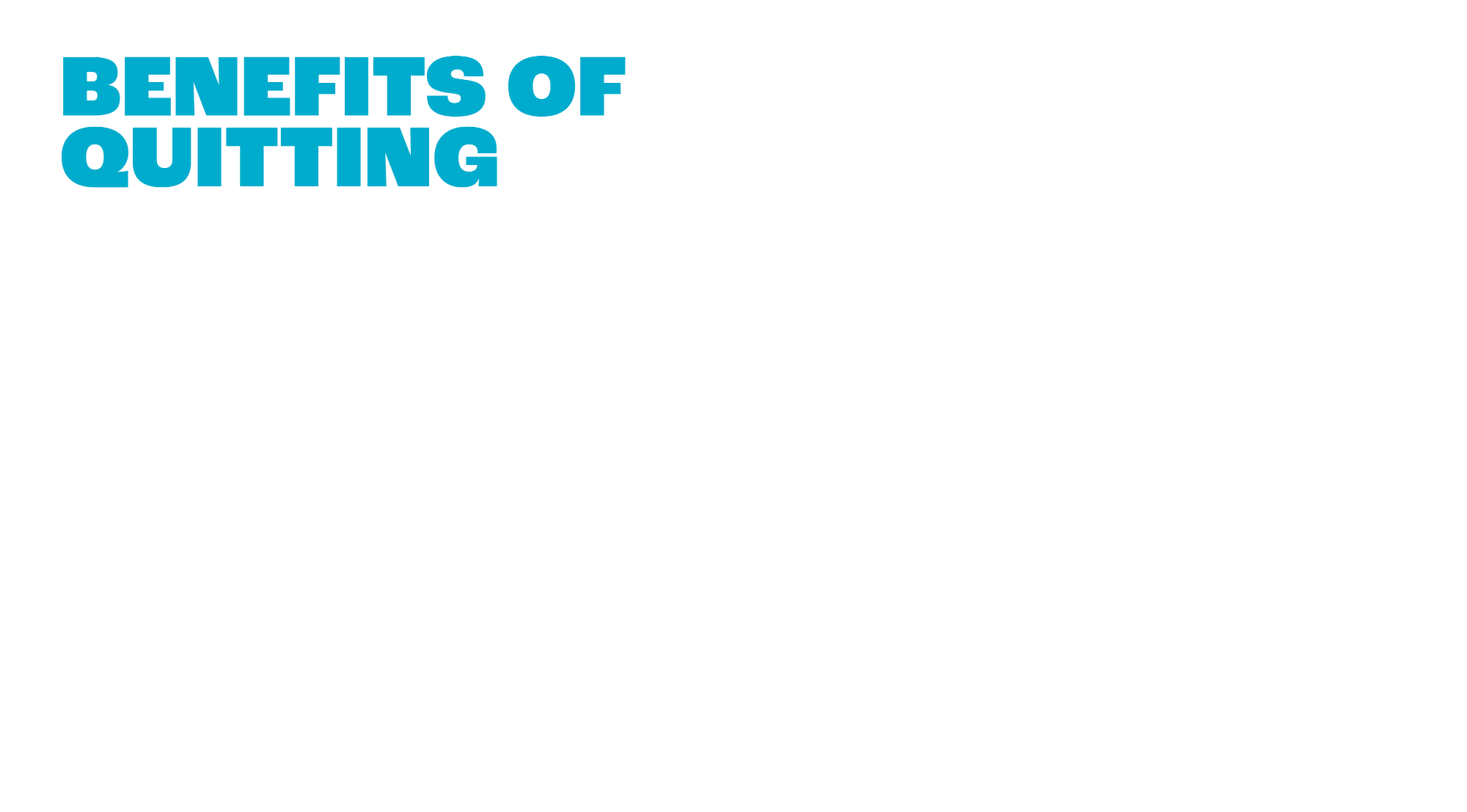 Lowers levels of anxiety, depression, and stress, as well as improved positive mood and quality of life, compared with continuing to smoke 
Improves health and enhances quality of life 
Reduces risk of adverse health effects, such as lung illness and damage to the brain
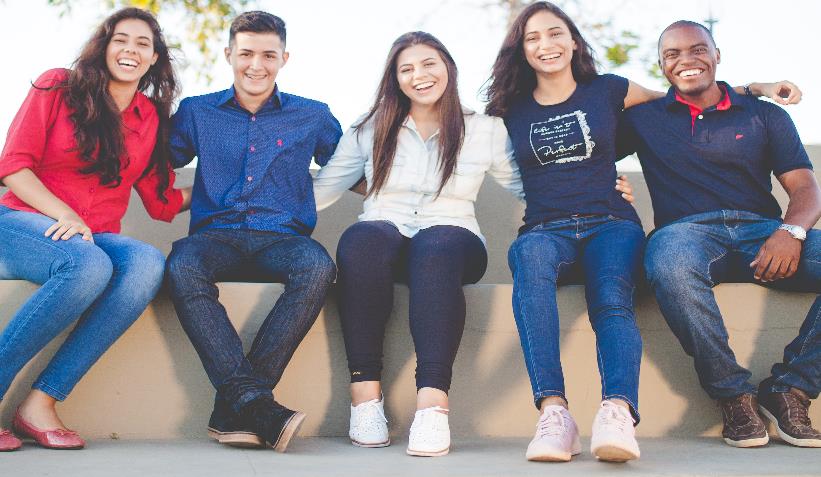 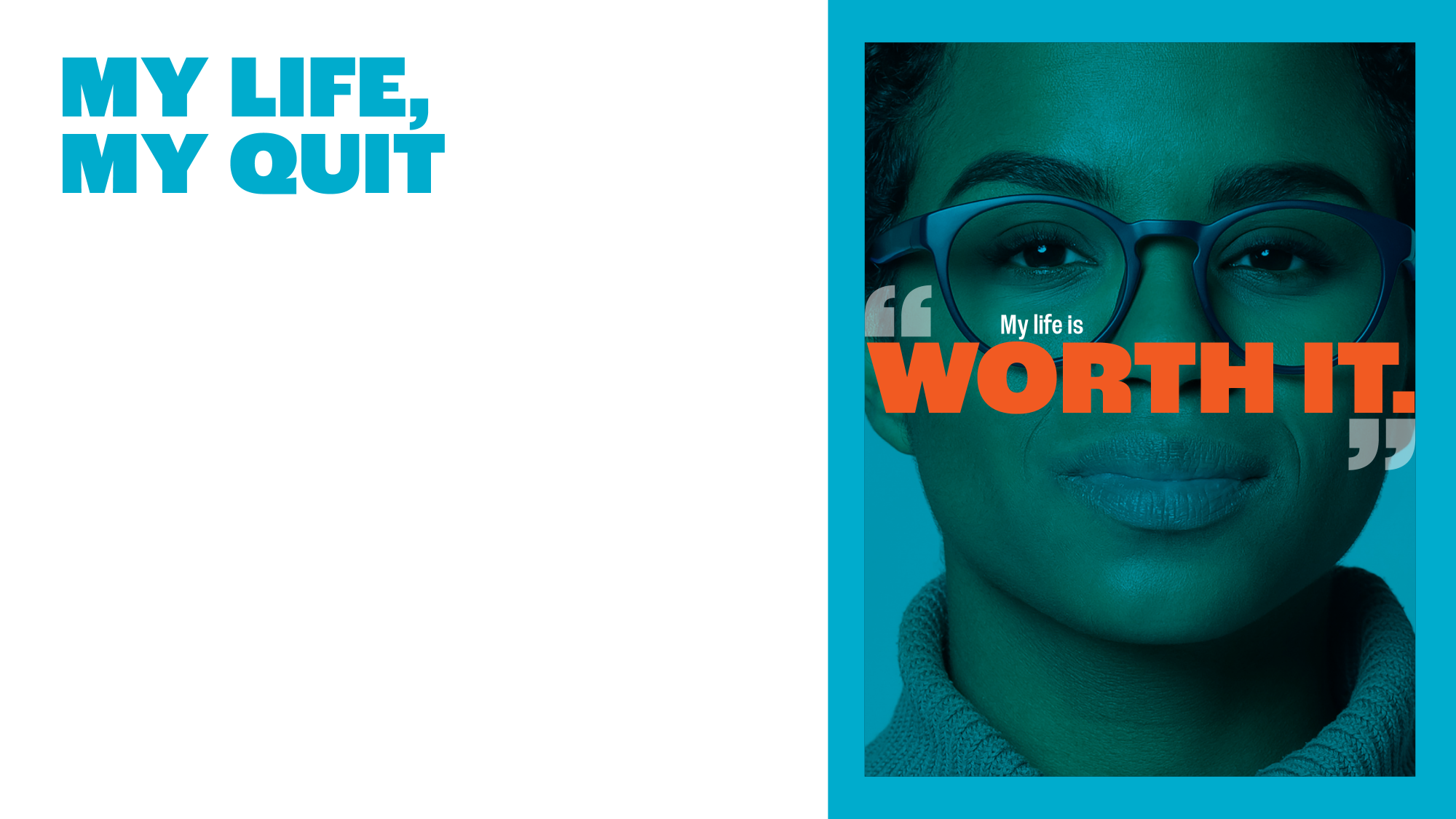 My Life, My Quit is a free and confidential service for youth ages 13 - 18 who want help quitting all forms of tobacco, including electronic vapor products 
For FREE help to quit smoking or vaping:
TEXT: “Start My Quit” to 36072
CALL: 855-891-9989
VISIT: mylifemyquit.org
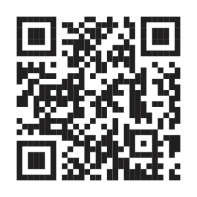 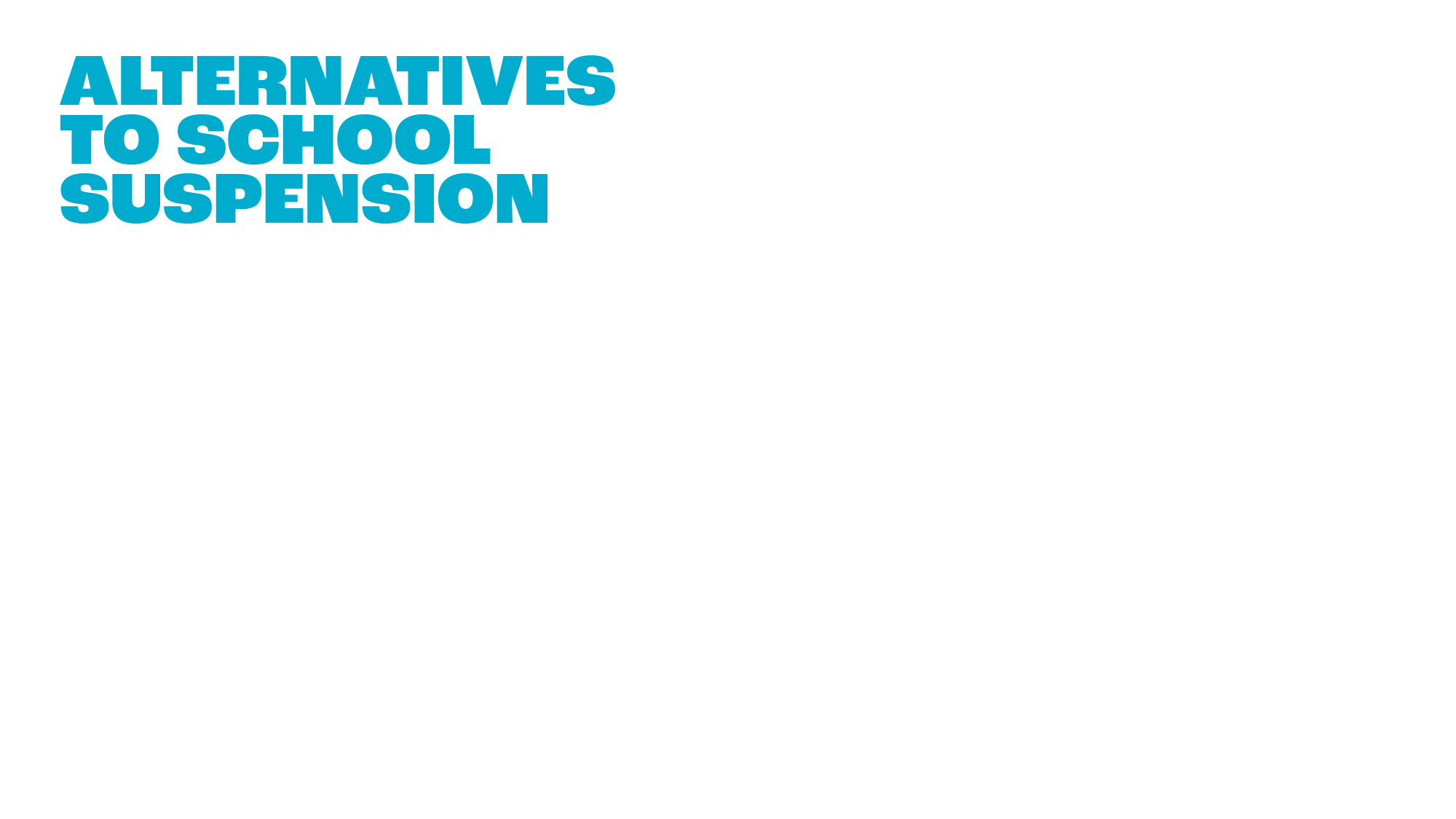 Intervention for Nicotine Dependence: Education, Prevention, Tobacco and Health (INDEPTH) is a free program recommended to address vaping in schools  
Instead of citations or suspension, INDEPTH teaches students about nicotine dependence, healthy alternatives, and overcoming addiction  
Delivered in (4) 50-minute sessions 
60% of student participants reported that they were willing to quit after completing INDEPTH
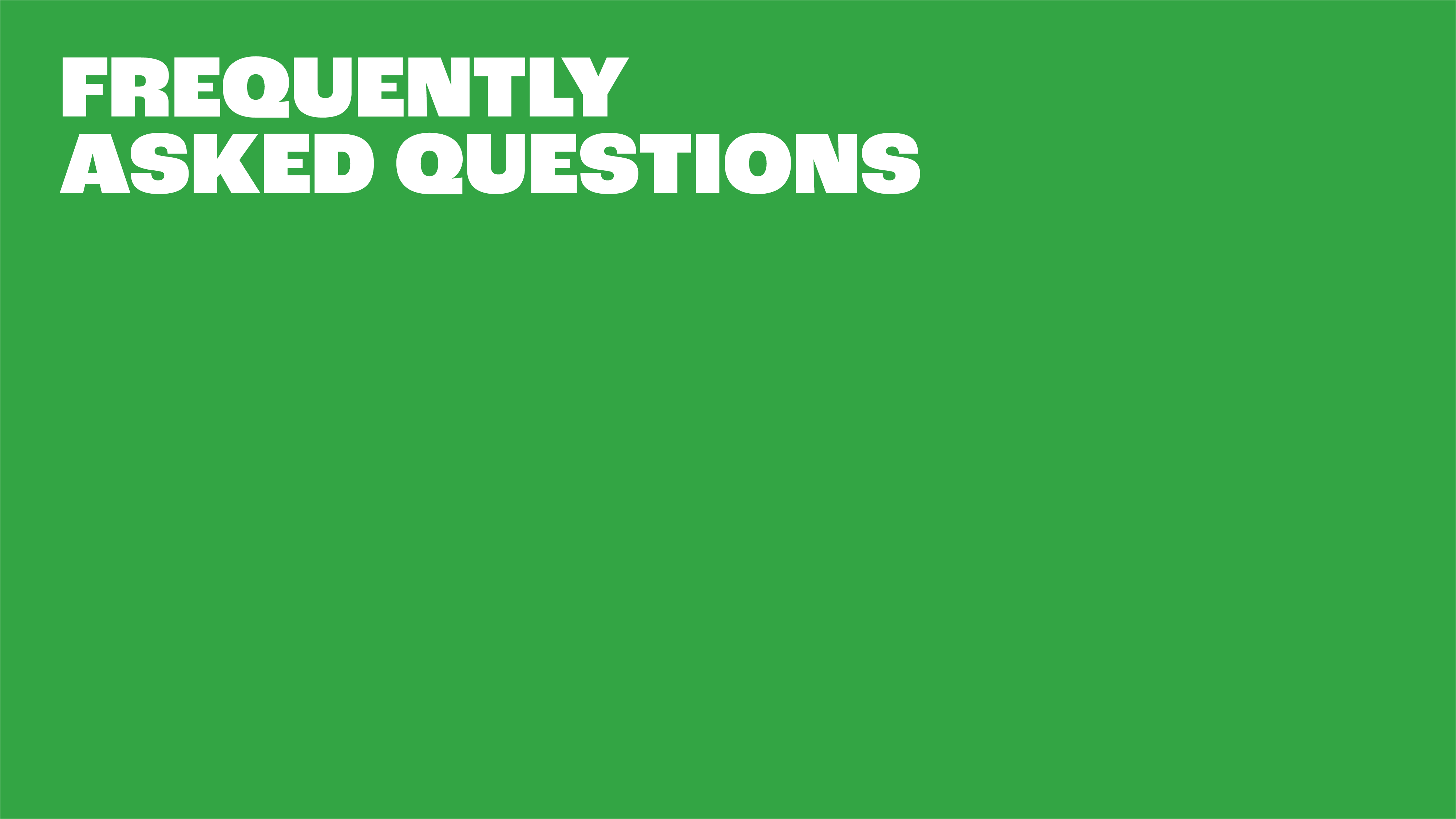 Do all electronic vapor products contain nicotine?
Nearly all do – and those that don't have nicotine still have harmful chemicals in them 
Many marketed as nicotine-free still contain nicotine
Is vaping healthier than smoking cigarettes?
The long-term health effects of electronic vapor products are still unknown 
The FDA has not found any electronic vapor products to be safe and effective to help people quit smoking
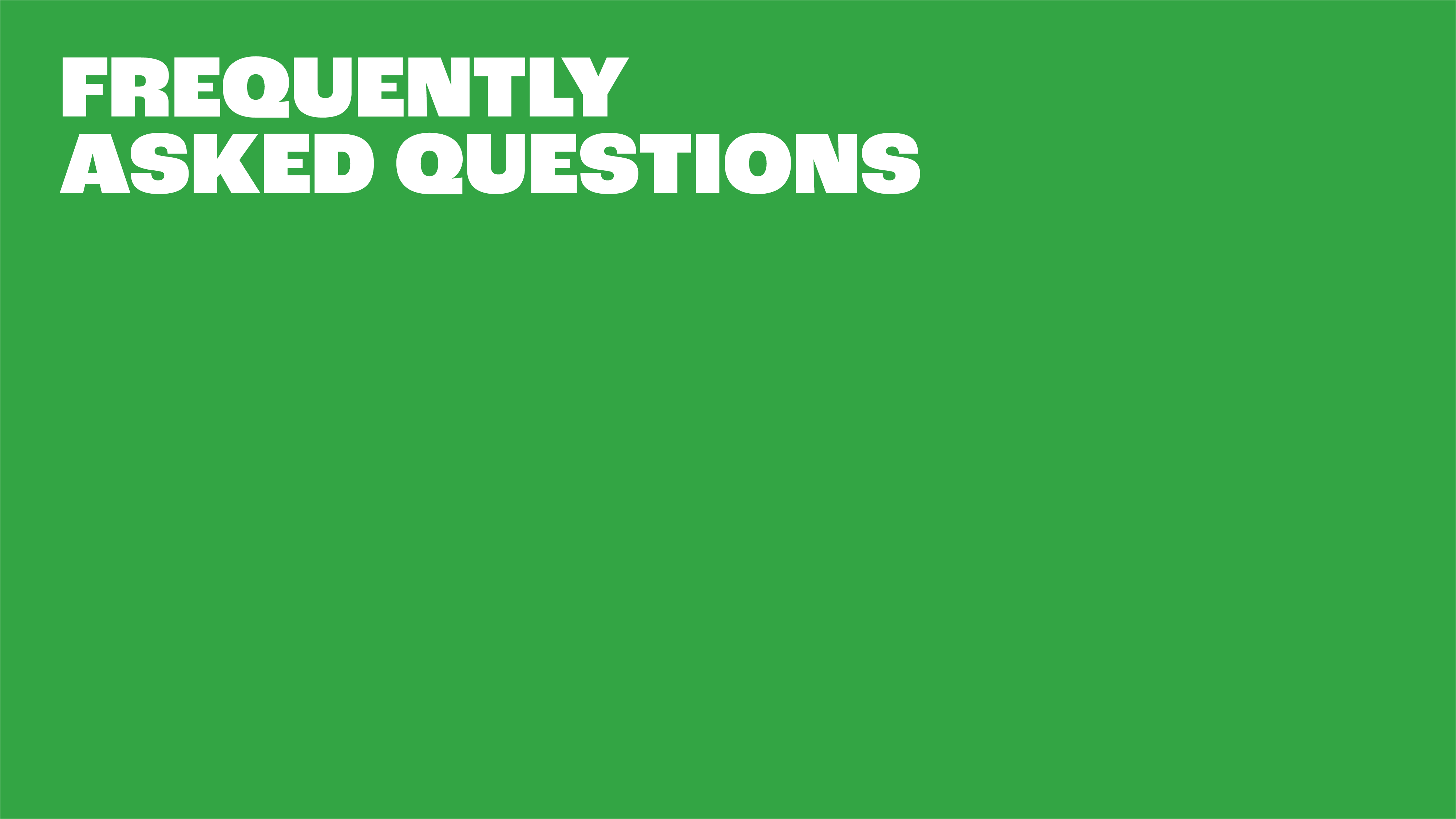 Why are electronic vapor products so popular among youth?
Illegal marketing to youth by the tobacco industry 
Candy and fruit flavors appeal to youth
Can teens under age 18 legally vape and buy electronic vapor products?
No - The legal sales age for all tobacco products is 21, nationwide and in Nevada 
Youth may get products from older peers and restrictions at stores are not always enforced
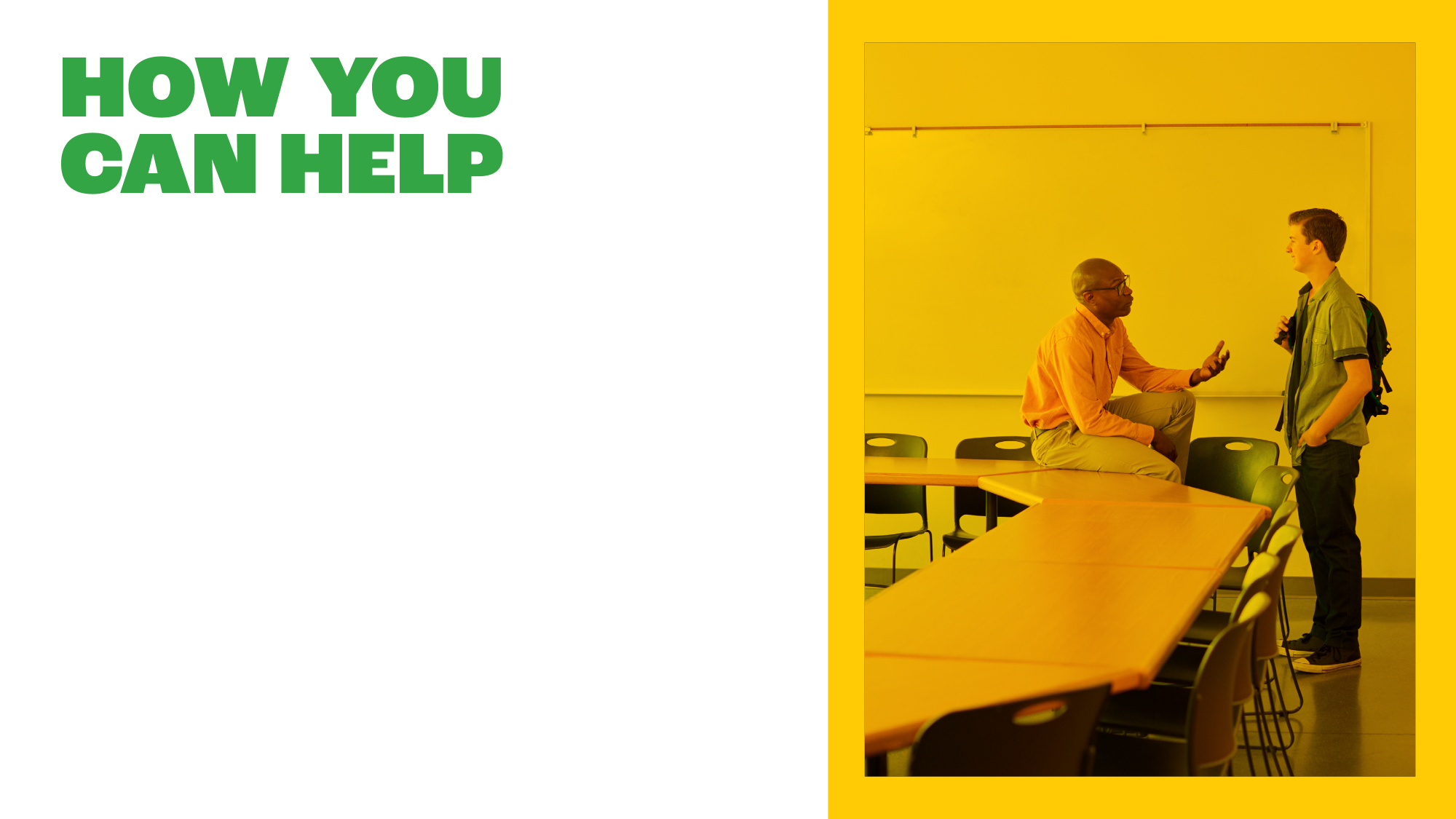 Share Information
Ask what the teen needs from you and how you can help 
Raise awareness of the risks of vaping and nicotine addiction 
Vaping is tobacco and it has the same addictive properties whether they are smoking cigarettes or electronic vapor products 
Let them know the longer someone uses nicotine, the more addicted they are likely to become, and the harder it will be to stop
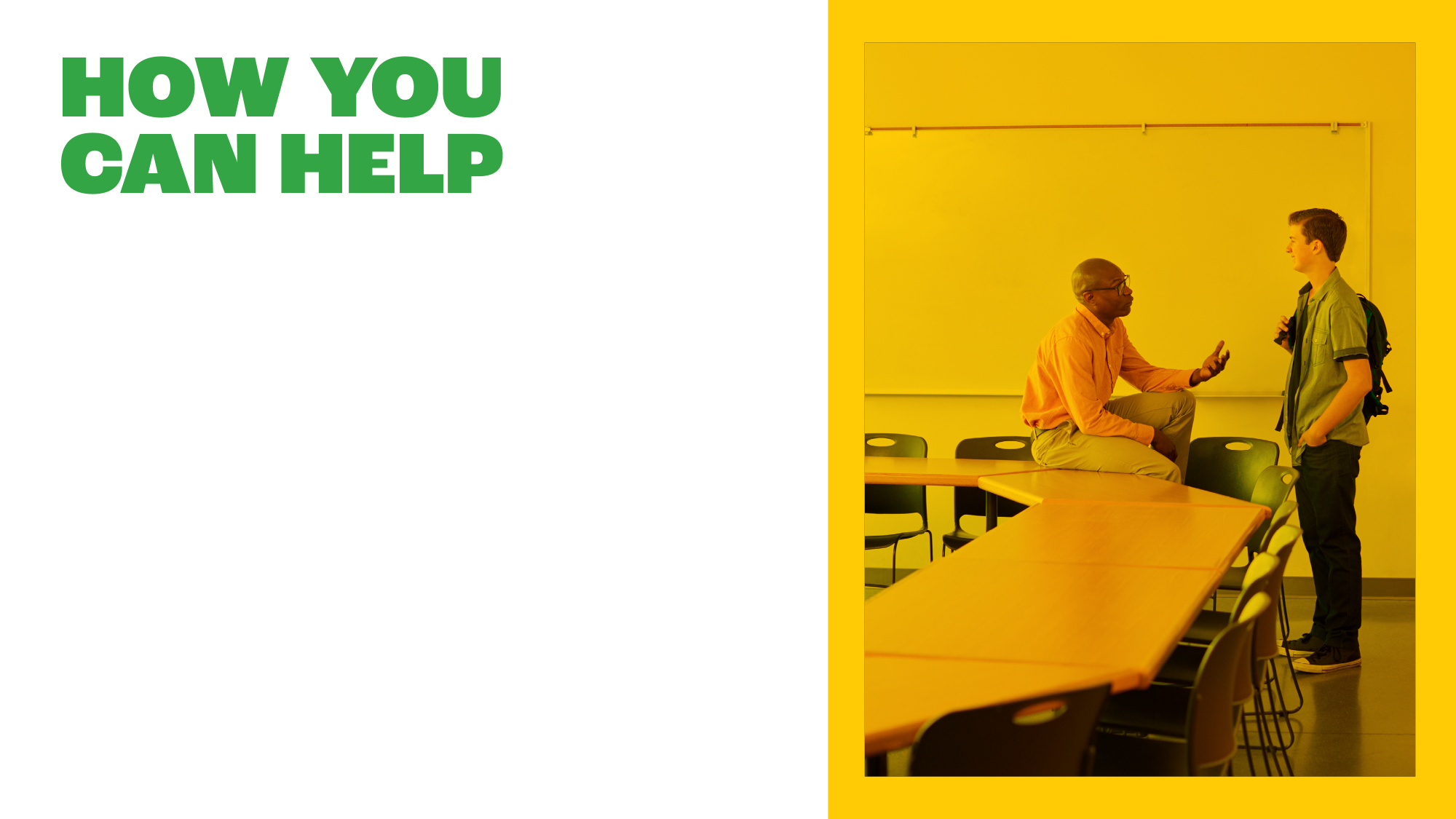 Set A Good Example
Pro-smoking environments influence youth uptake of smoking, patterns, and quitting intentions 
For free help to quit smoking or vaping, contact the Nevada Tobacco Quitline 
Call 1-800-QUIT-NOW (1-800-784-8669)
Text QUITNOW to 333888
Visit www.gethealthyclarkcounty.org
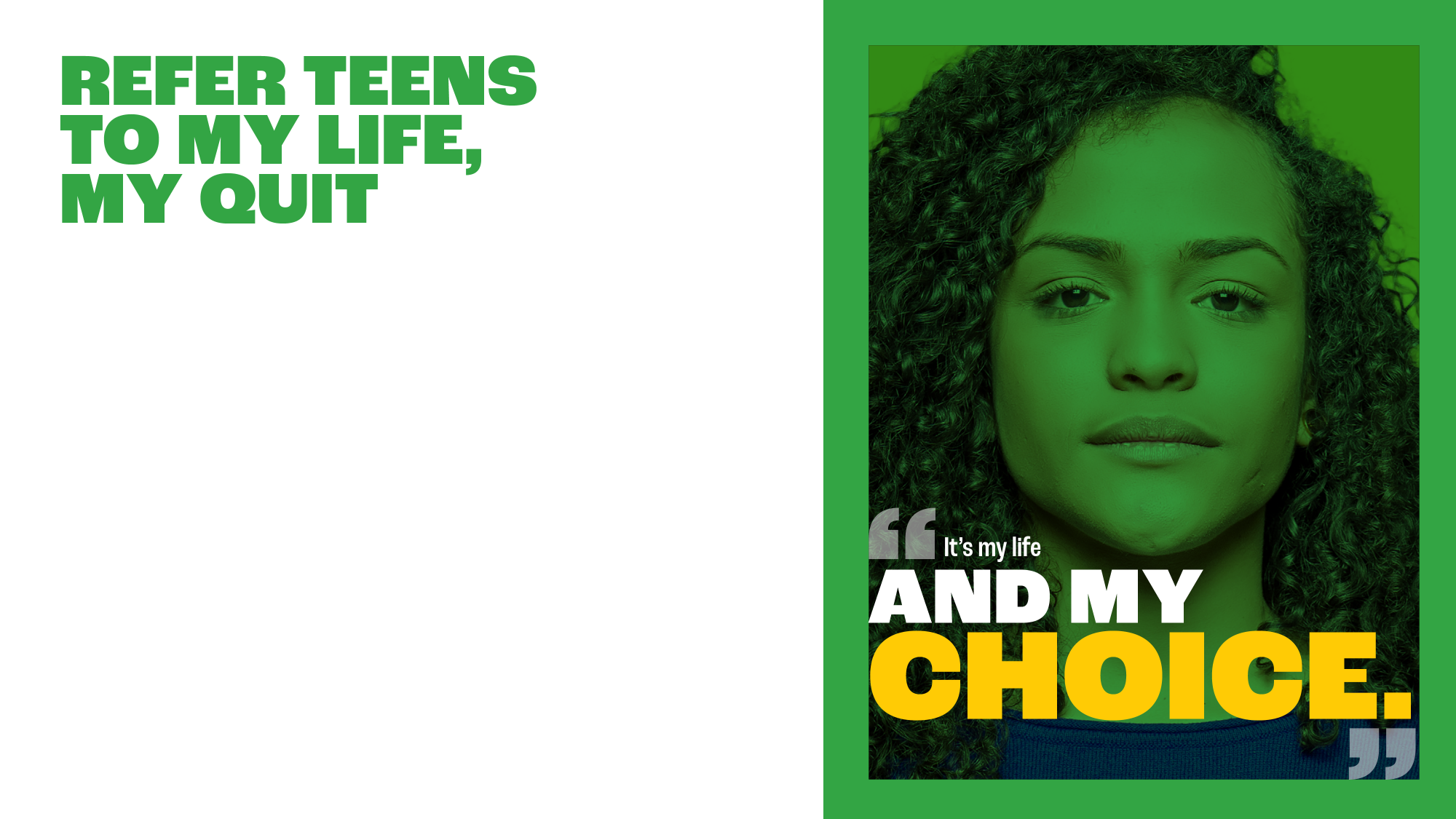 Let teens know you are concerned 
Tell them you want to support their plan to stop and ask if they will sign up for My Life, My Quit 
If they are not willing to enroll right then, provide them with information about how to enroll and let them know they have support to help them quit
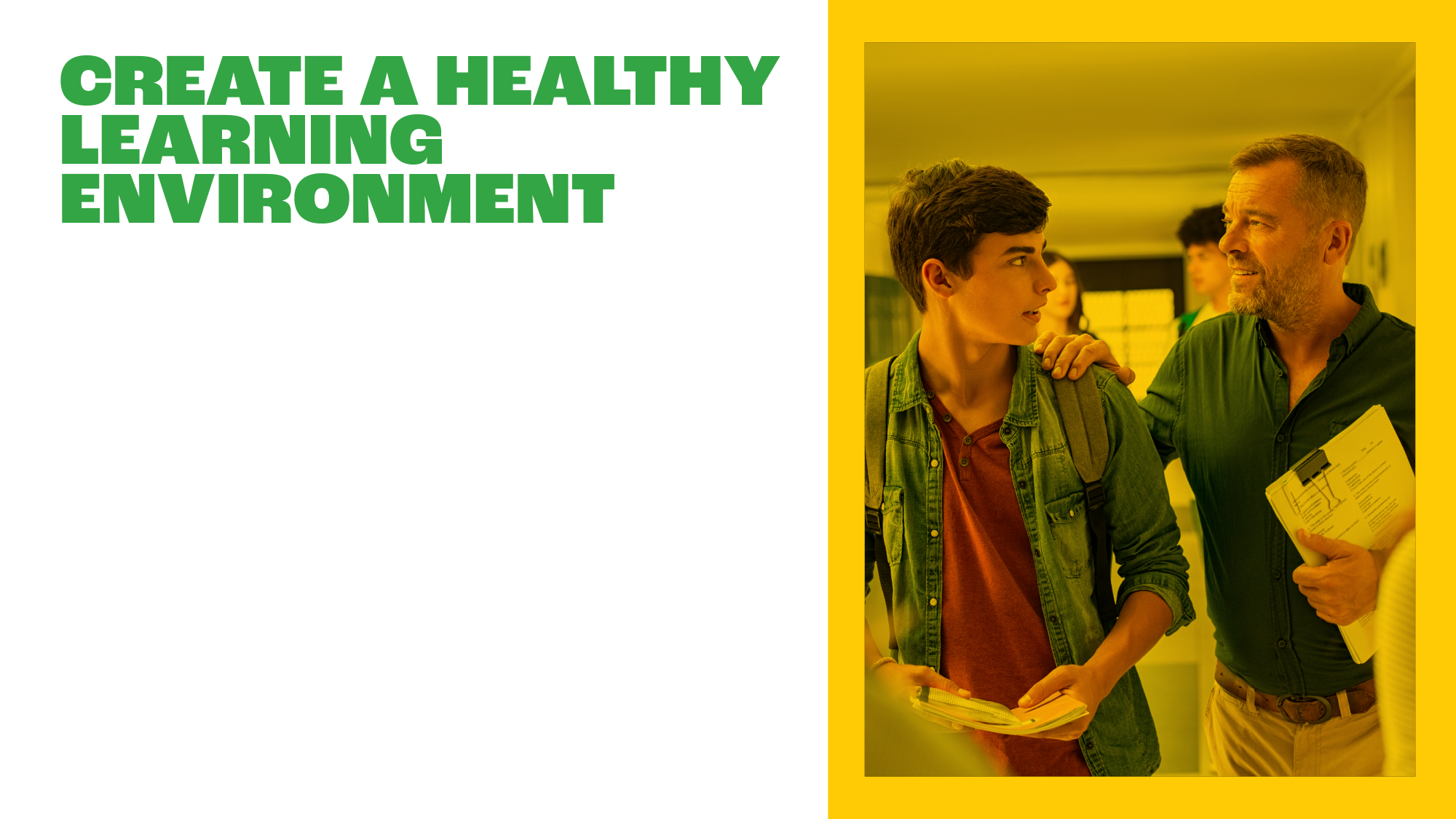 Promote and use available vaping prevention resources in classrooms, school facilities and social media
Promote My Life, My Quit 
Following the INDEPTH alternative to suspension model for non-punitive intervention
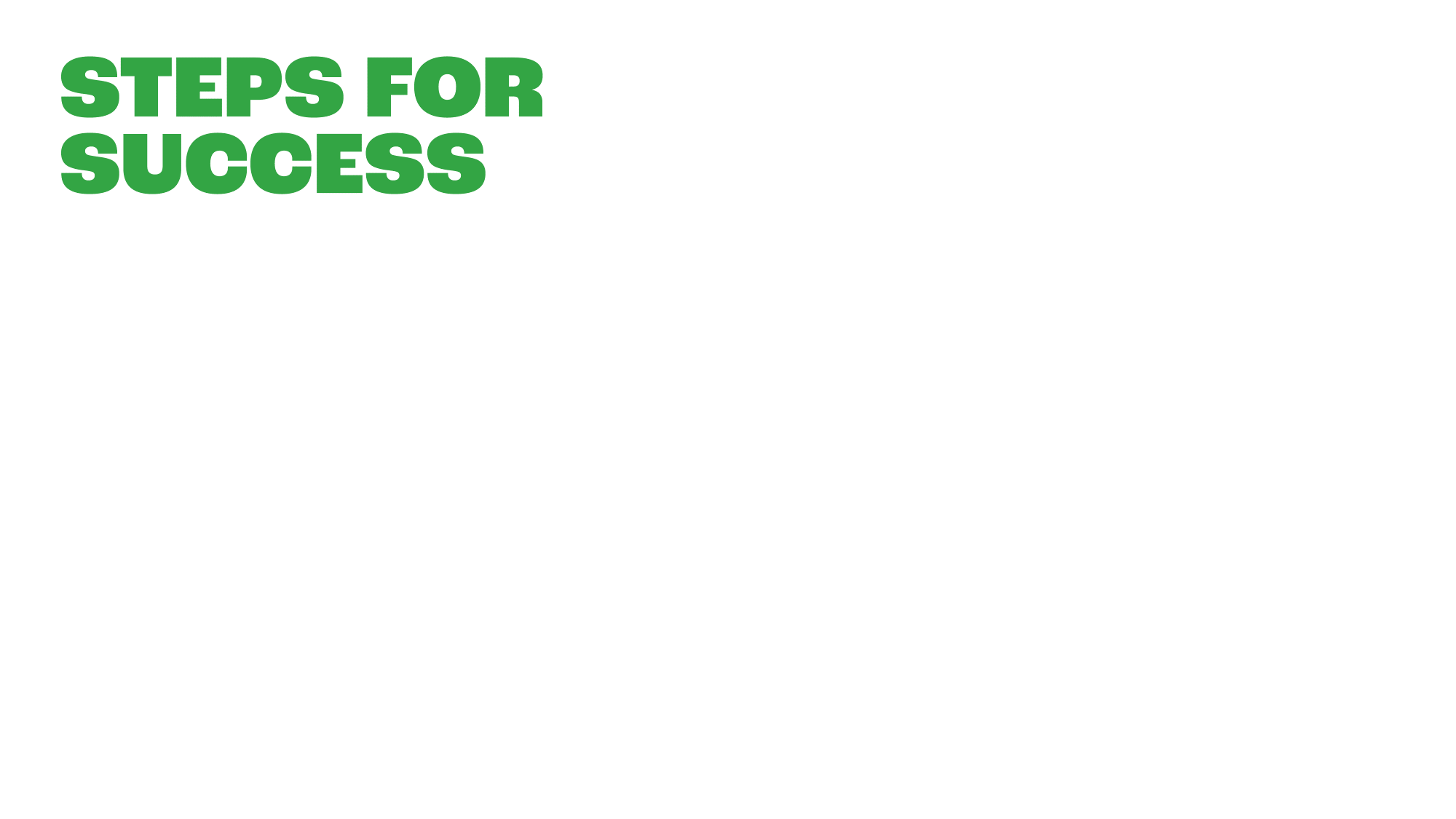 Share these steps to help students successfully quit smoking or vaping:
1) Set a date to quit 
2) Stay motivated by identifying reasons to quit 
3) Changing routines to remove temptations  
4) Rewards for not smoking at every milestone 
5) Know that every smoker can quit, and to keep trying
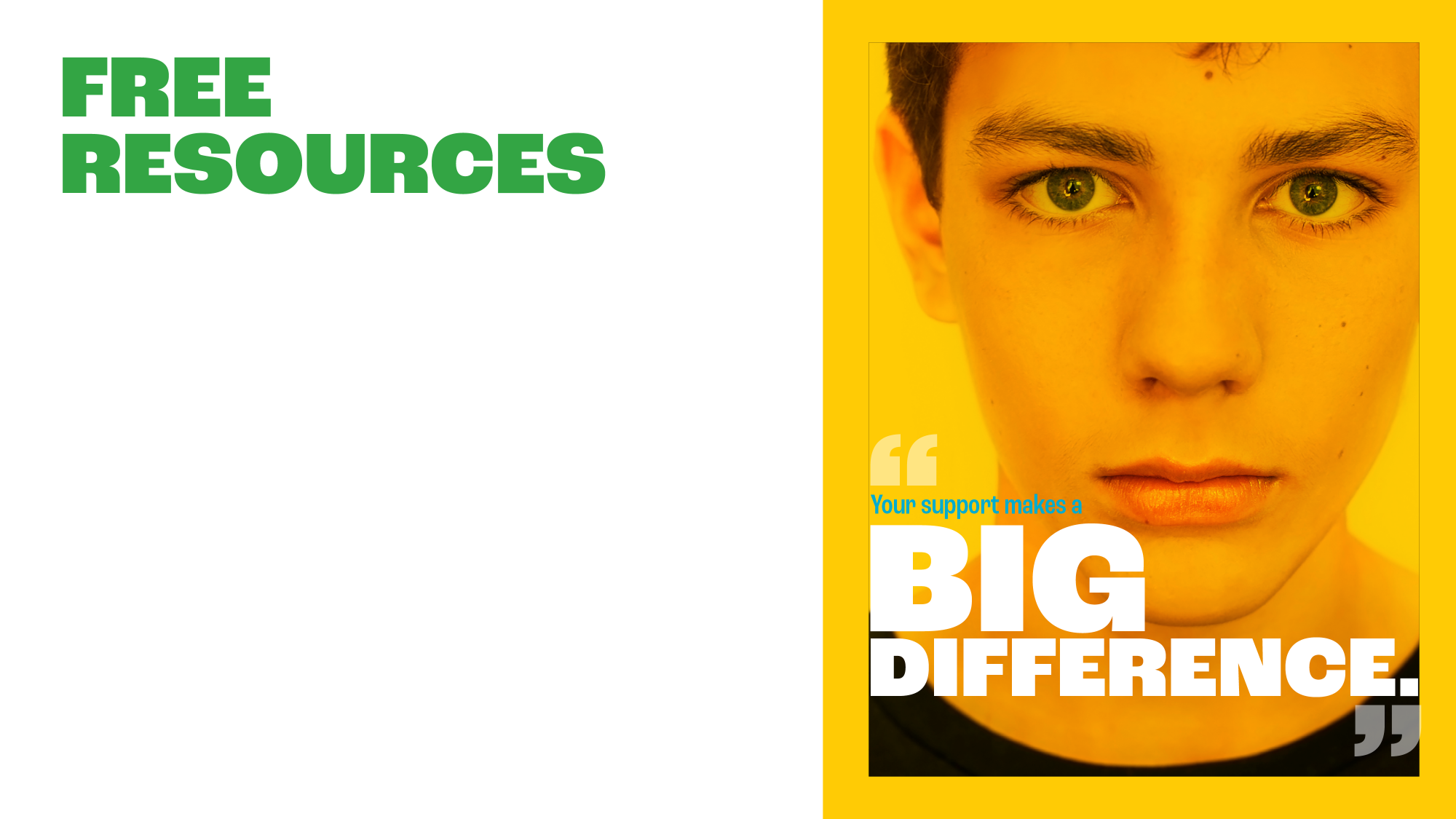 Download, print, or order FREE materials to display in your classroom and school  Materials are updated on a regular basis  Check our online store to view the current supply 
Contact TobaccoProgram@snhd.org for printed materials to be mailed to you 
Read the FREE Toolkit for Educators and Administrators
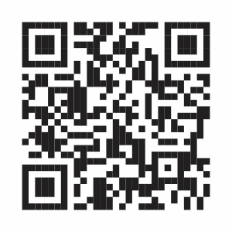 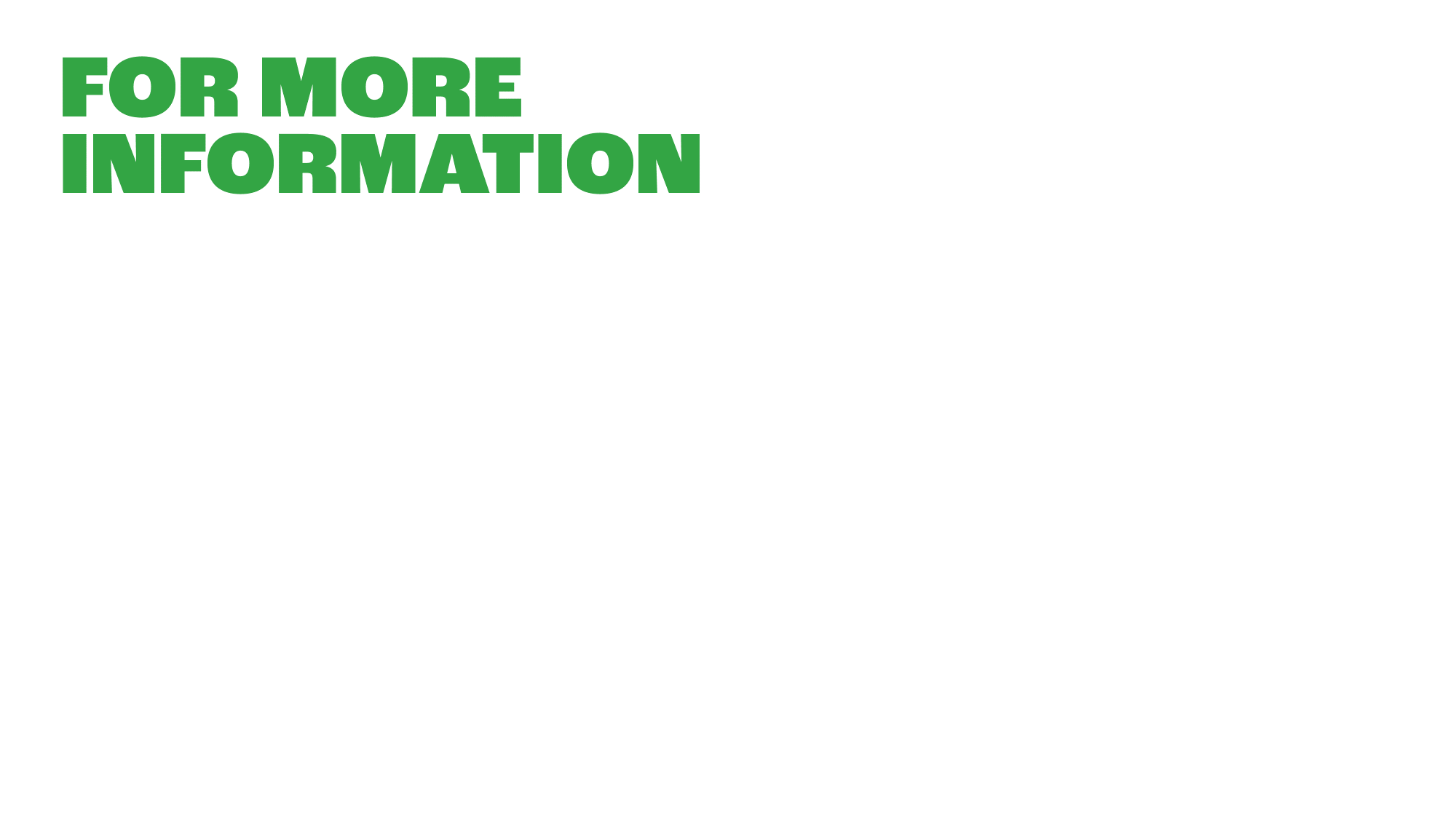 To obtain additional assistance please call the Southern Nevada Health District Tobacco Control Program at 702-759-1270 or email TobaccoProgram@snhd.org 

To learn more:
Get Healthy Clark County – Tobacco Control and Prevention efforts in Southern Nevada
My Life, My Quit - Cessation Resources offered for youth 13-18 in Nevada
Let’s Talk Vaping - Ways to talk to youth about vaping
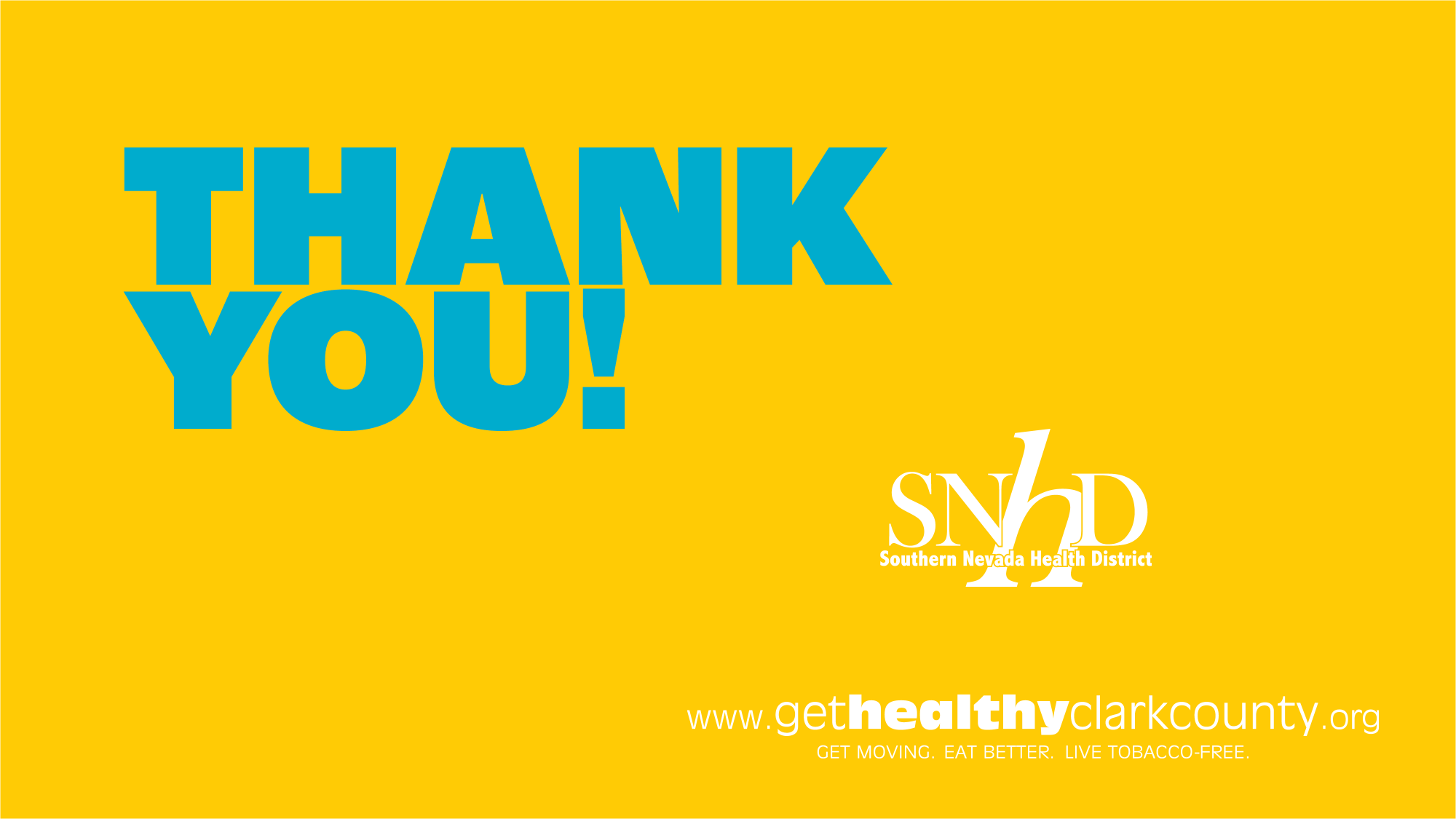